CURSO DE FÉRIAS
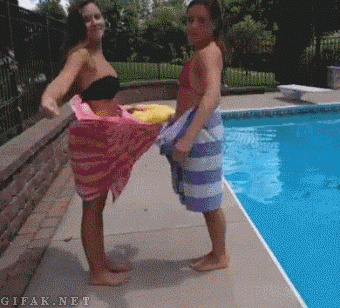 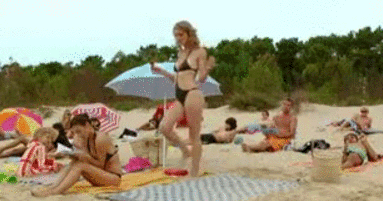 Com esse dois ai....
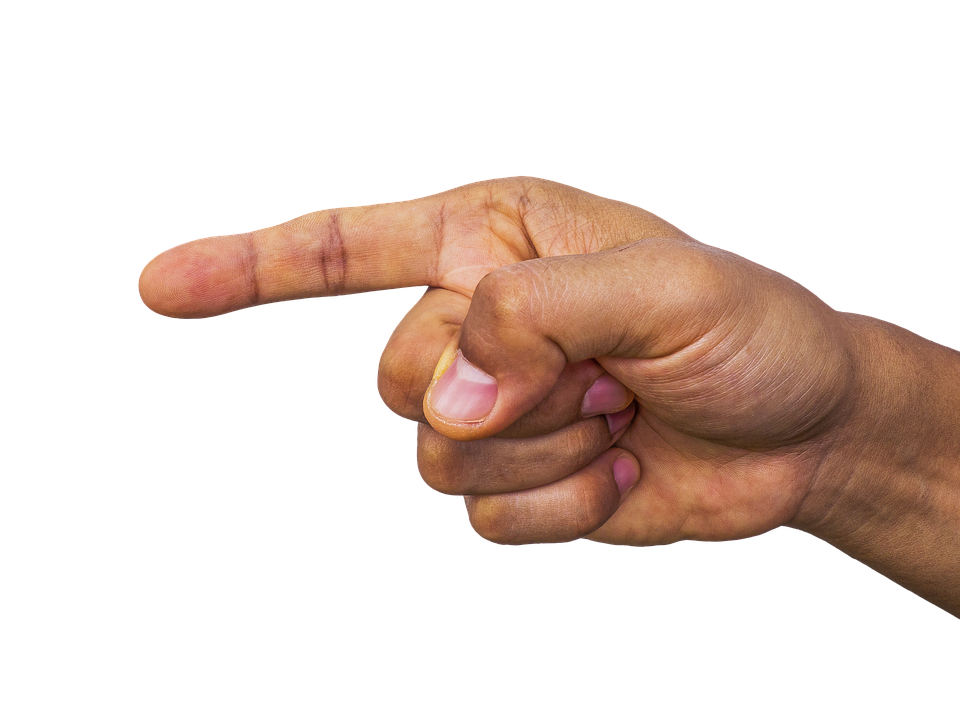 Prof. Tinoco Luna & Sueida Soares
Blogdoestudante.com.br
DOIS MOMENTOS: A BELA E A FERA1- Momento Fera: Exposição sobre TCC : o que é e como fazer2 – Momento Bela: apresentação de TCCConsiderações importantesFato ou FakeTira-dúvidasConhecer as partes de um TCCA preparação para a apresentaçãoAtitudes no dia Alguns cuidados estratégicosDicas sobre a Mesa AvaliadoraRecomendações
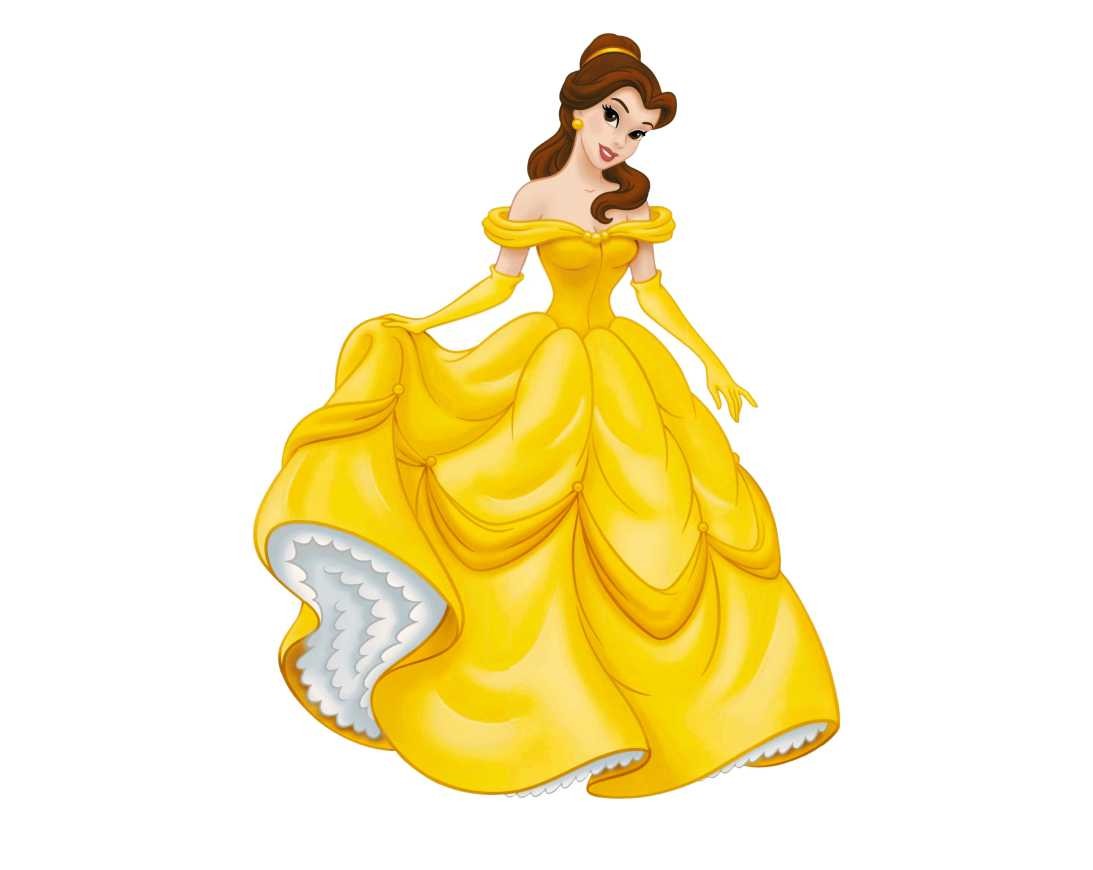 Ao final desse encontro....
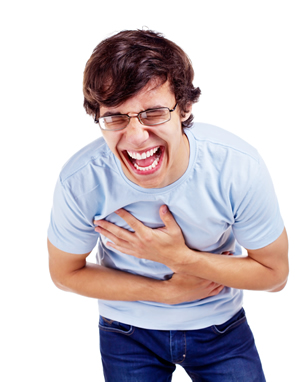 Ninguém tropeça nos grandes obstáculos; tropeçamos naquilo que parece nos óbvio... (Branchú)
OS MAIORES MEDOS DO SER HUMANO
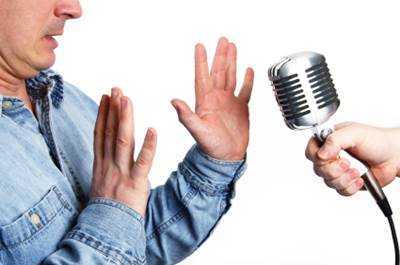 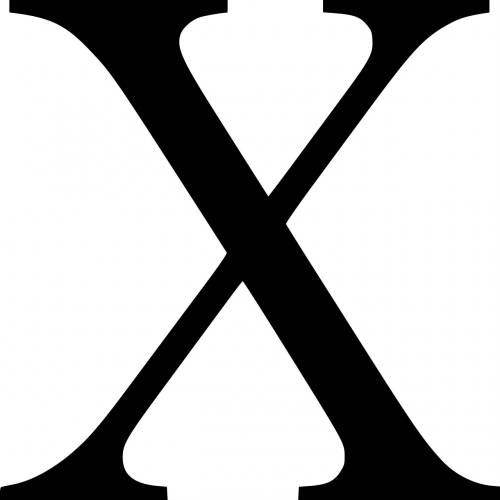 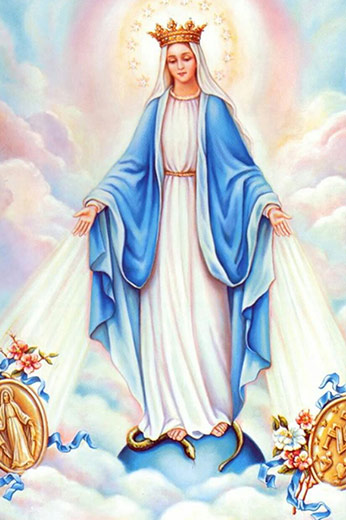 TCC? Vixe Maria!!!
DUAS APRESENTAÇÕES NOTA 10
Considerações IniciaisO TCC é:
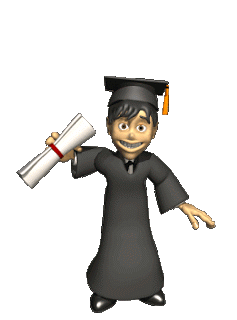 1ª Consideração: É o mais importante trabalho da Faculdade; sem ele você não conclui a graduação e nem recebe o Diploma do Curso Superior
2ª Consideração:  É sua entrada num outro mundo, o mundo acadêmico, a sociedade do conhecimento.
3ª  Consideração: é sua iniciação (batismo) científico; não é apenas o saber de senso comum ou o saber teológico, agora é também o saber científico.
4ª Consideração:  Sua defesa é um ato formal e cerimonioso; o presidente da banca, o orientador, faz uma abertura e lhe passa a palavra.
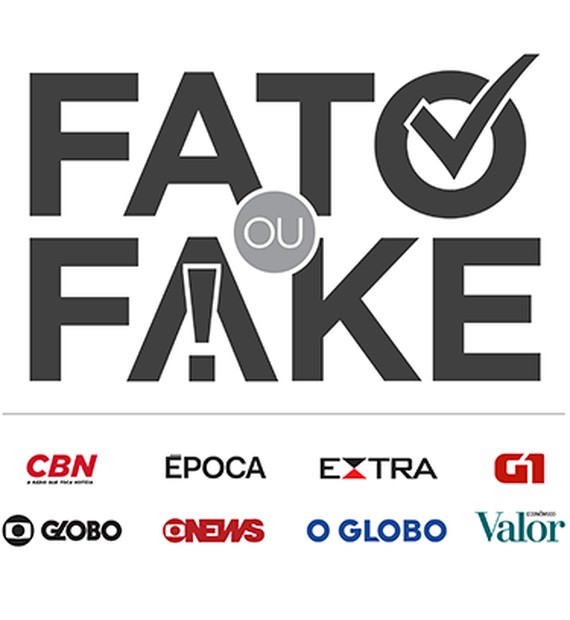 ...sobre TCC
1
TCC é o trabalho mais difícil de todo o Curso de um aluno de graduação
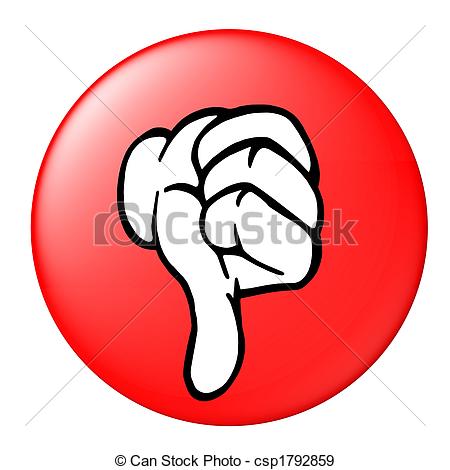 Fake
Se TCC fosse difícil só os iluminados conseguiam fazer, no entanto, todo mundo faz. O segredo é não acumular as tarefas traçadas pelo Orientador para o final.
2
A escolha de um bom Orientador é a garantia de que o TCC será nota 10.
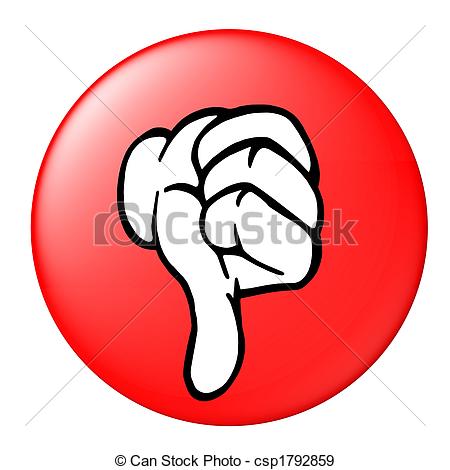 Fake
O TCC é um trabalho de inteira responsabilidade do aluno e o Orientador não é avaliado por ele; quem é avaliado é o aluno. Vai tirar nota alta quem segue todas as orientações traçadas nos encontros com o Orientador.
3
O TCC não fica pronto nem depois da apresentação perante a Banca Examinadora.
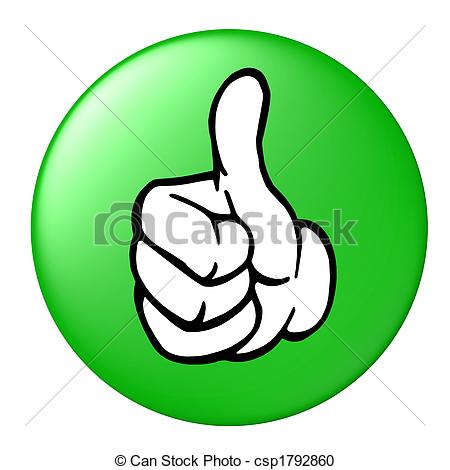 Fato
O TCC é um texto e um texto nunca fica pronto, pois trata-se de um processo e não de um produto. Um texto fica aceitável até que um novo processo de reescritura o atualize ou aperfeiçoe. Depois da apresentação, por exemplo, o aluno ainda terá que inserir as sugestões da Banca em seu TCC para, só depois disso, fazer a entrega do artigo.
04
O TCC que é avaliado com nota 10 pela Banca Examinadora, geralmente não recebe sugestões de alteração e aperfeiçoamento, durante sua apresentação.
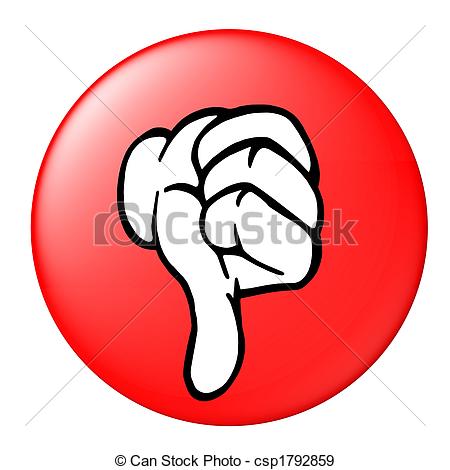 Fake
Por mais bem elaborado que seja um TCC sempre receberá sugestões de melhorias por parte da banca. Os examinadores leem o artigo com antecedência e preparam suas observações.
05
As perguntas e colocações dos membros da Mesa, durante a apresentação, têm por objetivo, frequentemente, deixar os alunos confusos e dificultar a defesa oral do TCC.
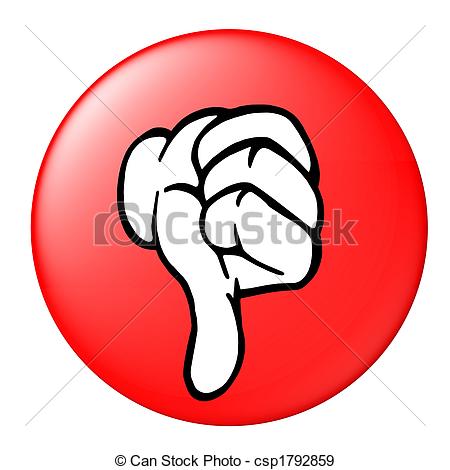 Fake
Apesar de, para quem nunca fez um TCC, as falas dos membros da Mesa Avaliadora aparentarem uma ameaça, isso não é verdade. Os Membros da Mesa falam apenas para contribuir e melhorar o trabalho. Isso faz parte do “fazer acadêmico” e acontece em todos os trabalhos.
6
Não posso apresentar, na pós-graduação, um TCC com o mesmo tema do artigo apresentado na graduação, pois isso seria autoplágio.
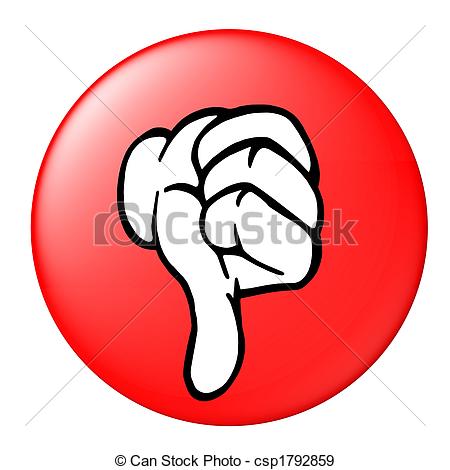 Fake
Título e tema são coisas diferentes: Tema é uma área de estudos e o Titulo é o nome que se dá ao tema. Não posso repetir o título, pois ai seria autoplágio, mas o tema posso sim; inclusive é até recomendado que se faça isso para que o tema seja melhor desenvolvido em outros níveis.
7
As Considerações Finais devem sempre dar uma resposta definitiva ao problema de pesquisa, pois, do contrário o trabalho fica sem nexo.
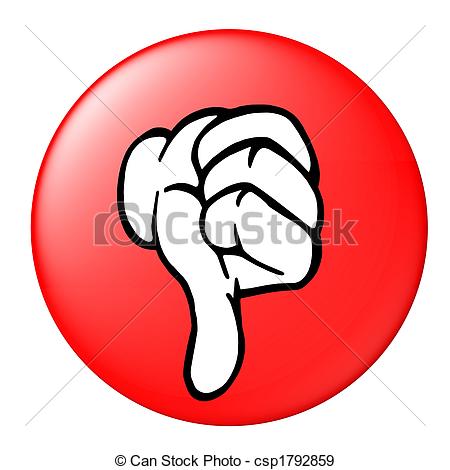 Fake
As Considerações Finais devem sempre se reportar à questão de pesquisa, porém, nem sempre o trabalho encontra a resposta definitiva para a mesma. Neste caso deve-se sugerir que outras pesquisas sejam feitas nessa área.
DÚVIDAS QUE SÓ VOCÊ TEM.....

Será? 

Tô em dúvida!
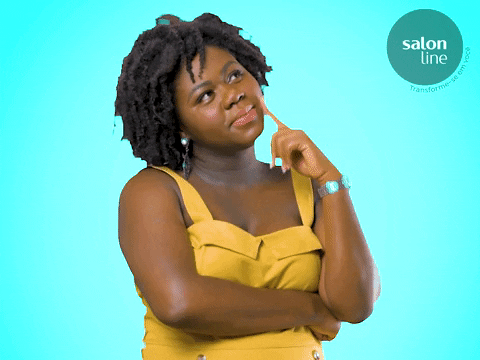 Não tem nada em mente?
Dica “só o mí”...
Lembre de algo que marcou a sua passagem pela faculdade:
 Uma aula inesquecível
 Uma disciplina ou um assunto que lhe chamou a atenção
 Um livro, um filme ou evento
 Uma atividade ou um trabalho
 Uma questão prova
 Uma coisa que deu dor de cabeça, mas que você resolveu.
Por onde começo o TCC?
Dica “lesgal”...
1º Pesquisa de campo

2º Pesquisa bibliográfica

3º Restante do Trabalho
Tenho o assunto, mas não sei definir o Título...
Dica surreal!
Tema # Título
Tema é geral; Título é o nome que se dá ao tema
 Um bom Título: 
 Problema
 Área de Estudos
 Público alvo
ExemplificandoO Case de Sucesso da Sueida
Assunto: COESÃO
Lembrou: Simulado de uma Redação do Enem de uma Escola Pública
Problema / Área de Estudos / Público alvo
 Problema: Redação Dissertativo-argumentativa para o ENEM
 Área: Coesão Sequencial
 Público alvo: Alunos de uma Escola Pública do Aracati
TEMA
A COESÃO SEQUENCIAL NA REDAÇÃO DISSERTATIVA-ARGUMENTATIVA: CONSIDERAÇÕES TEÓRICAS A PARTIR DE UM SIMULADO PARA O ENEM DE UMA ESCOLA PÚBLICA DE ARACATI-CE
Dificuldades com a formatação?
Dica “animal”
Consulte o Manual de Normas de sua Instituição
FVJ
https://www.fvj.br/biblioteca/
(Manual de Normas para Elaboração e Apresentação de Trabalhos Acadêmicos)
Não sabe fazer a citação dos autores?
Dica enxuta
Citação no esquema AUTOR – DATA – PÁGINA

Alencar (2019, p.36)

(ALENCAR, 2019, p.36)
URUBUSERVANDO(Existem 2 casos de citação)
1º caso: Citações de até 3 linhas ficam no corpo do texto e entre aspas:
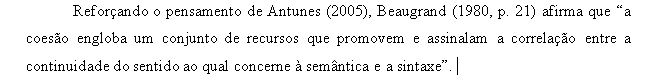 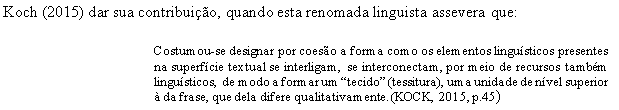 Ainda URUBUSERVANDO...
2º caso: Citações com mais de 3 linhas, ficam separadas do texto e sem aspas:
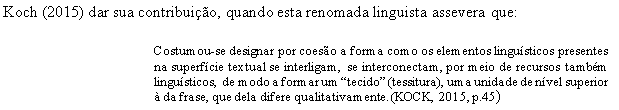 Não sabe fazer as Referências?
Dica emocionante...Quer chorar ou quer sorrir?
Quer sofrer? Consulte a ABNT.
NBR 6023

Quer sorrir? Vem por aqui:
      http://www.more.ufsc.br/
Em que livros pesquisar?
Dica “paia”....
Peça  sugestões ao seu orientador, ou se proponha a pesquisar, a partir de uma obra que você já leu e sabe que vai lhe ajudar.
O que dizer e como se comportar na hora de apresentar perante a Mesa Avaliadora?
Dica “sem graça...”
Assista, quando chegar a vez, na parte da tarde!
AS PARTES (intímas) DE UM TCC
Elementos Pré-textuais / Textuais / Pós-textuais
1) ELEMENTOS PRÉ-TEXTUAIS
                Capa / Folha de rosto / Ficha Catalográfica / Folha de Aprovação 
2) ELEMENTOS TEXTUAIS
                Introdução / Metodologia / Referencial Teórico / Análises /          Considerações Finais
3) ELEMENTOS PÓS-TEXTUAIS
                Referências, Apêndices e/ou Anexos
Que rufem os tambores! Vem ai sua Excelência...
A CAPA DO TCC
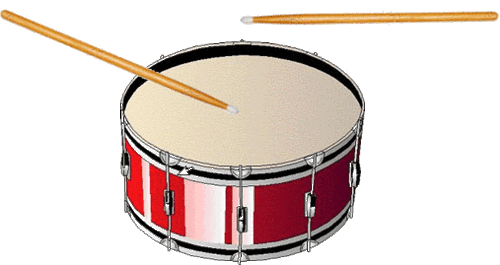 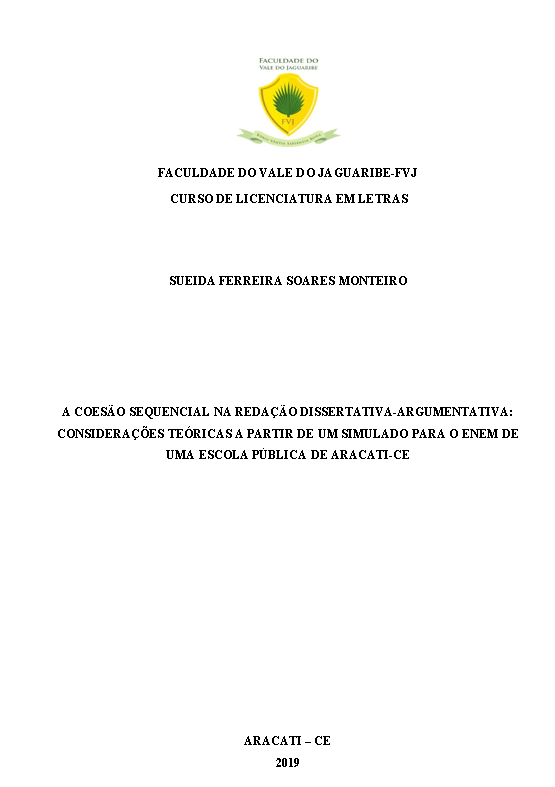 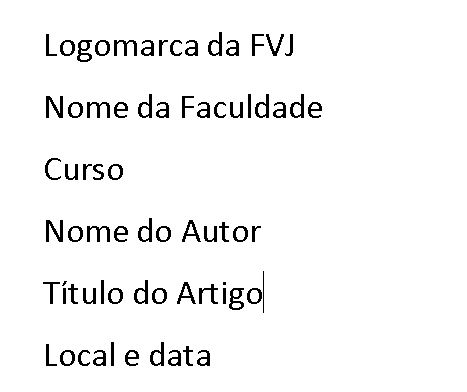 Que rosto lindo!Vem ai… a FOLHA DE ROSTO
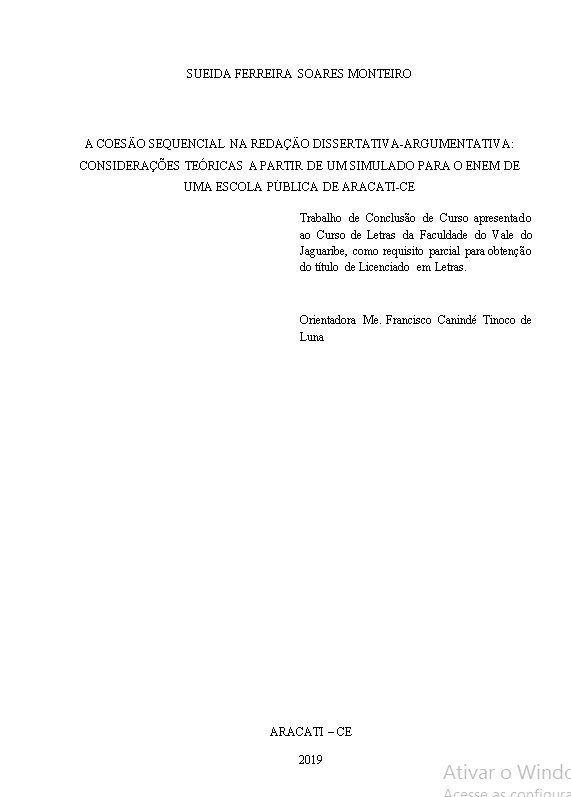 FOLHA DE ROSTO
Nome do Autor
Título do Artigo
Ementa
Nome do Orientador
Local e data
FICHA CATALOGRÁFICA
https://www.fvj.br/ficha-catalografica/
Folha de Aprovação
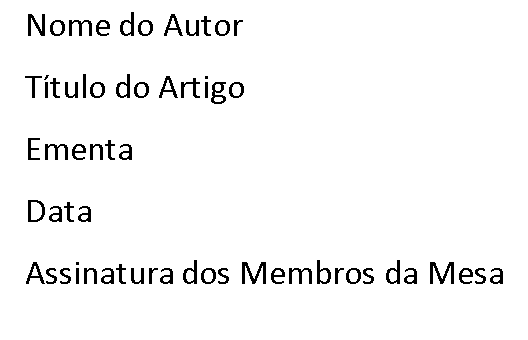 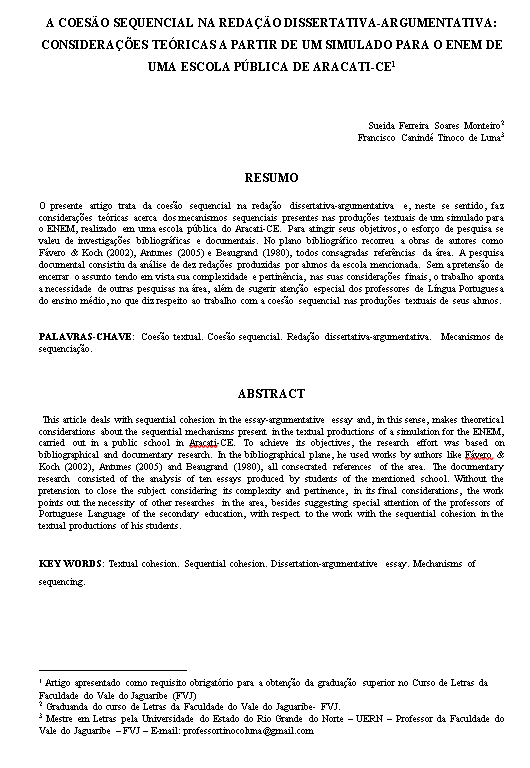 Artigo: elementos pré-textuais
Título e subtítulo
Autor(a) e Orientador (a)
Resumo (Português e Língua estrangeira)
Palavras-chave(Português e Língua estrangeira)
Rodapé
RESUMO(100 a 250 palavras)
De que trata o trabalho, os objetivos, a metodologia, os principais referenciais bibliográficos e os resultados esperados.
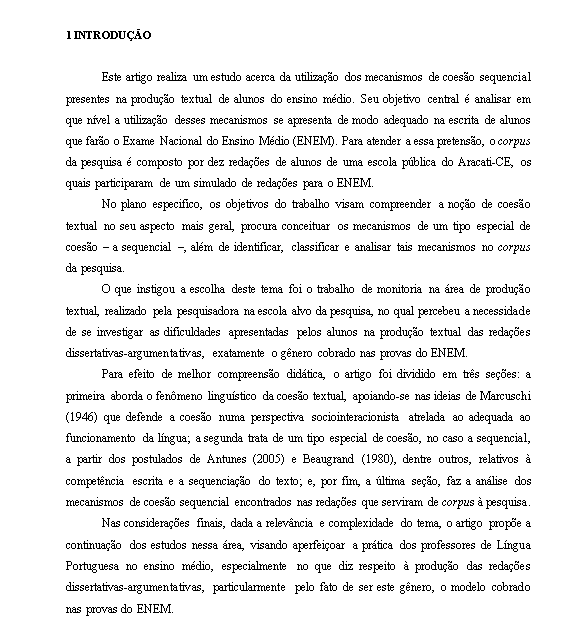 Artigo: elementos textuais: 
INTRODUÇÃO

(Mostra o que é o trabalho, sua finalidade, a justificativa, o objetivo geral, a pergunta norteadora, as obras consultadas, e faz uma síntese de cada uma das três seções que compõem o corpo do artigo.)
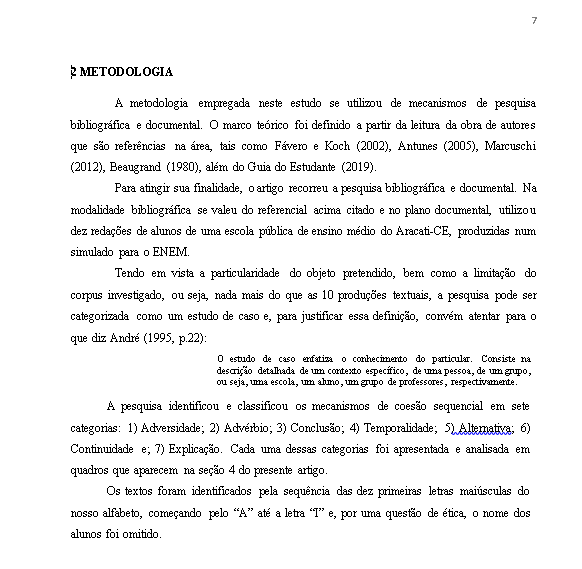 METODOLOGIA

(Mostra como o trabalho foi feito: os tipos de pesquisa, os instrumentos de coleta de dados e o modo como as informações foram coletadas.)
Referencial Teórico(4 a 6 páginas)(Apresentação da Pesquisa bibliográfica)
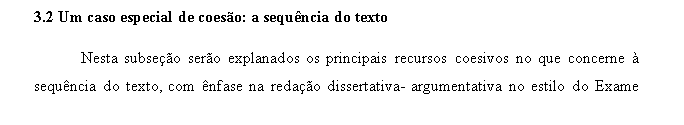 ANÁLISES(4 a 6 páginas)(Com base na pesquisa de campo)
Considerações Finais
(Diz de que tratou o trabalho, faz uma síntese do Referencial Teórico e da pesquisa de campo, mostra os Resultados da pesquisa (se tiver resultados conclusivos) ou as recomendações.)
REFERÊNCIAS http://www.more.ufsc.br/ ouNBR 6028
Anexos e/ou ApêndicesAnexos: já feitosApêndices: vc fez
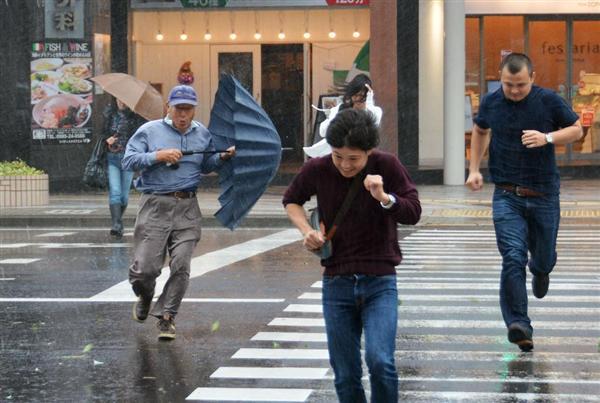 II PARTE
APRESENTAÇÃO DO TCC
1ª Ação: O Texto pronto
O texto deve estar aprovado pelo orientador e pronto para defesa; isso inclui as questões teóricas e a revisão ortográfica
2ª Ação: PREPARAR OS SLIDES
Preparar em torno de 15 slides para apresentar, incorporando as partes principais do trabalho e obedecendo uma sequência lógica de apresentação
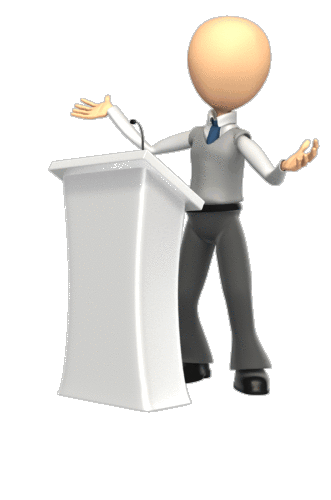 01 slide
Título, nome do Autor ou Orientador
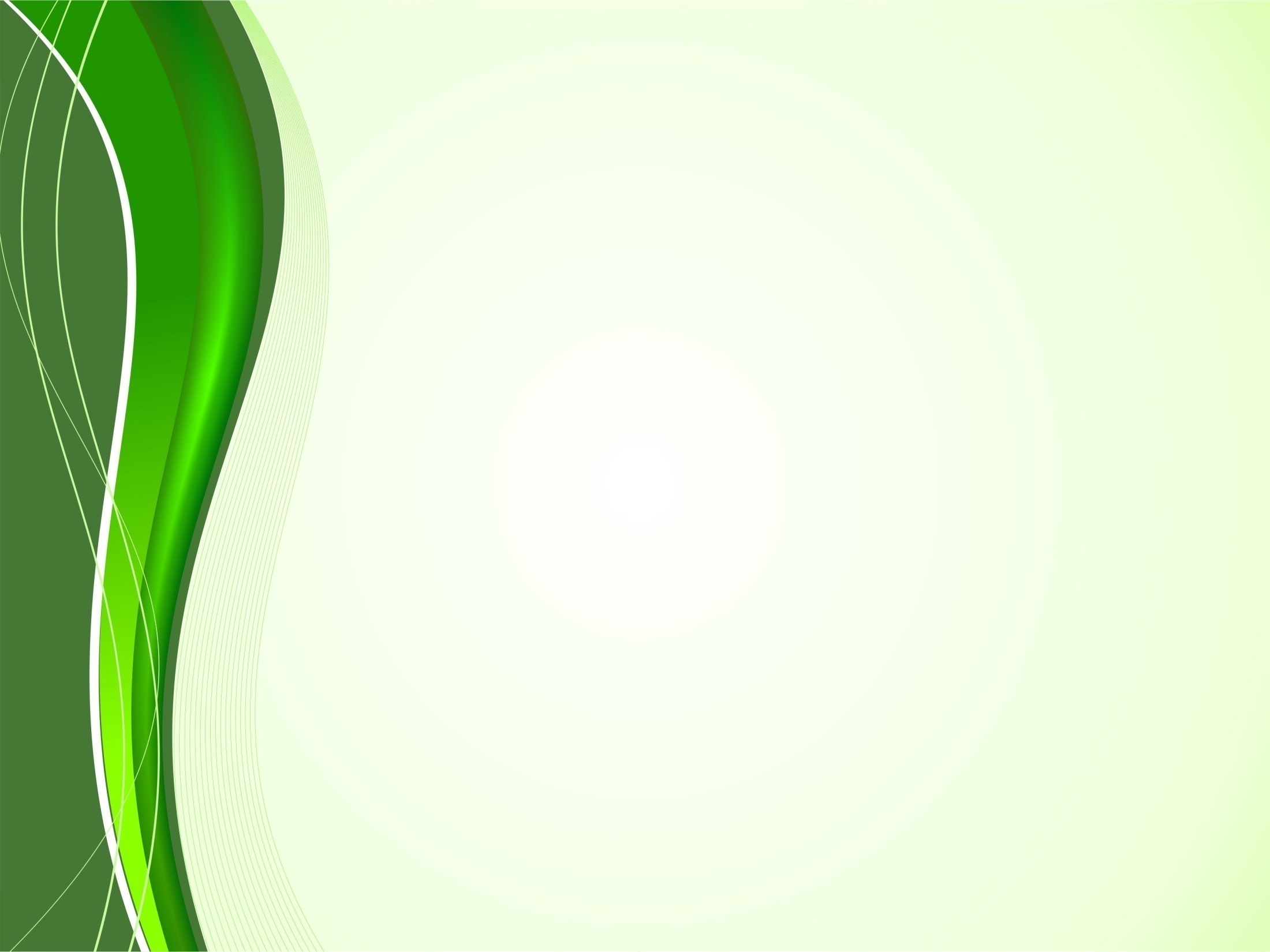 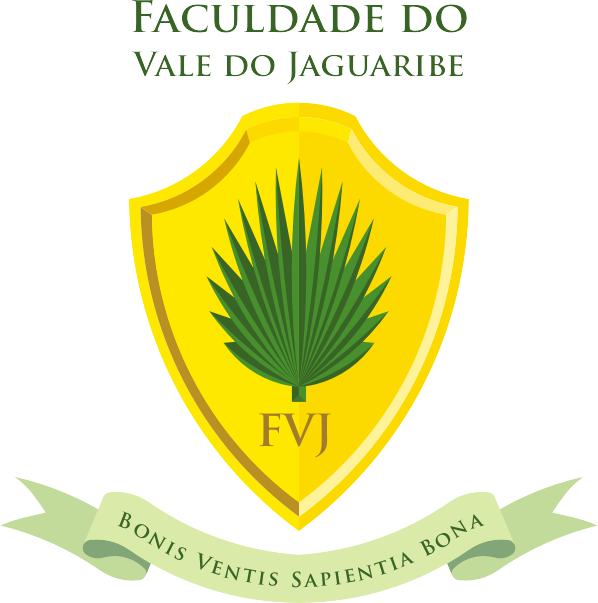 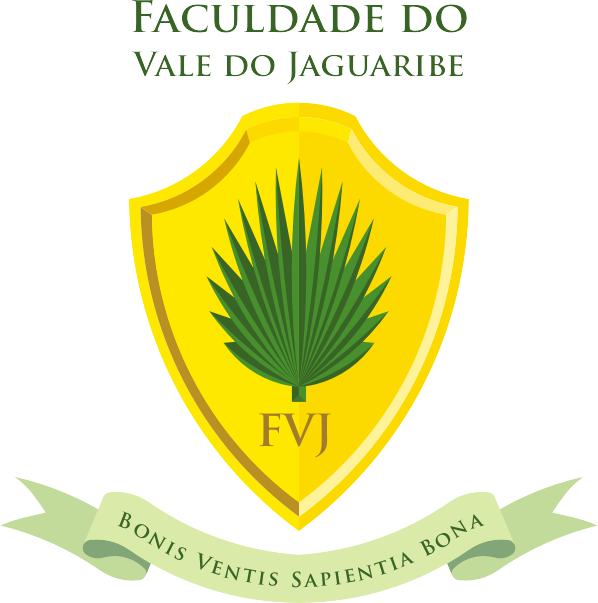 A INFLUÊNCIA DA INTERNET NA PRODUÇÃO TEXTUAL DE ALUNOS DO ENSINO FUNDAMENTAL II DE UMA ESCOLA DO MUNÍCIPIO DE ARACATI-CEARÁ

AUTORIA: Milena Teobaldo Costa
ORIENTAÇÃO: Professor Mestre  Tinoco Luna
01 slide
Pergunta Norteadora ou Pergunta de Pesquisa
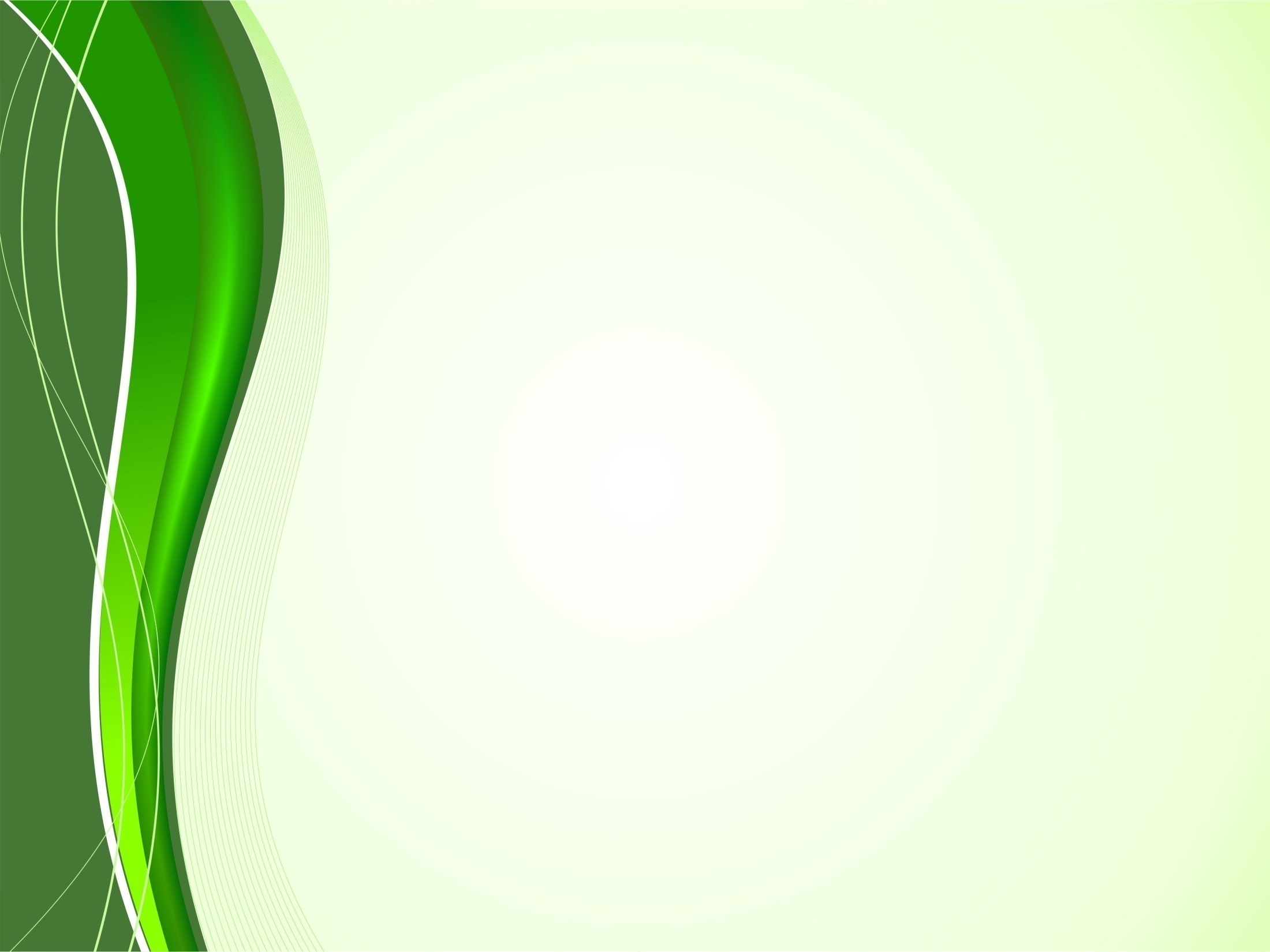 QUESTÃO DA PESQUISA


Como se dá a influência da internet na produção textual de alunos do Ensino Fundamental?
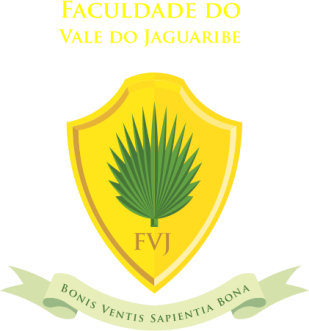 01 slide
Objetivos Gerais e Específicos
01 slide
Metodologia
04 slides
Referencial Teórico
05 slides
Análises e Resultados 
Onde se gasta mais tempo: o ápice do trabalho
01 slide
Considerações Finais
01 slide
Referências
3ª Ação: A Mesa Avaliadora
Tomar conhecimento da Mesa Avaliadora com antecipação
4ª Ação: Ensaiar a Apresentação
Ensaiar em casa, umas três ou quatro vezes, antes da apresentação, procurando enquadrá-la em 15 minutos
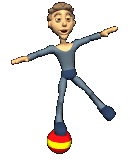 5ª Ação: Salvar a Apresentação
Salvar os slides em pen drive
6ª Ação: Entrega da Versão Preliminar
Depois da autorização do Orientador, enviar cópias da versão final do TCC em word e pdf para: nep@fvj.br

 Junto com o TCC, enviar também as seguintes Declarações:
Cessão de Direitos Autorais – Modelo: Anexo 7 do Manual de TCC da FVJ;
 Declaração de Anti-plágio – Modelo: Anexo 8 do Manual de TCC da FVJ;
 Declaração de Conflito de Interesse – Modelo: Anexo 12
7ª Ação: Correção de Português
Peça para um Profissional formado em LETRAS fazer correção ortográfica e gramatical de seu TCC, antes de entregá-lo.
8ª Ação: Revisão Geral
Dar uma lida geral no TCC um dia antes da apresentação
NO DIA DA APRESENTAÇÃO(Algumas Atitudes)
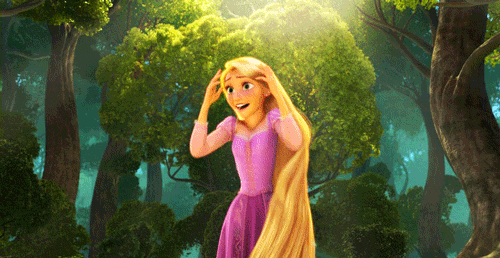 O que fazer no dia mais importante de toda a sua vida acadêmica, até então?
1ª atitude
Acorde já mentalizando que sua apresentação será um sucesso: imagine se apresentando e todos ao final lhe aplaudindo
Não esqueça: 
Nossos estados emocionais, nosso comportamento e nossos resultados    dependem de nosso mapa mental
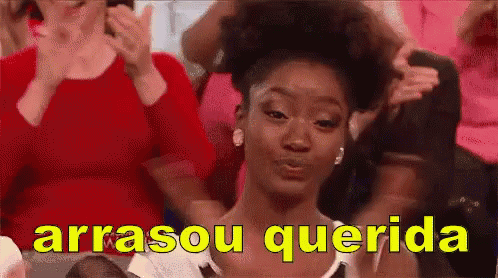 2ª atitude
Vista-se dignamente
3ª atitude
Não marque outro compromisso para esse dia
ALGUNS CUIDADOS1) Com a linguagem
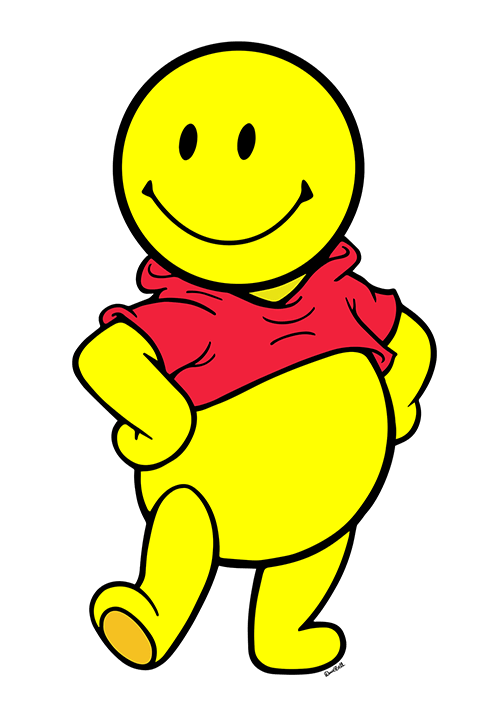 Cuidado 1: Linguagem simples e objetiva: ler os slides e falar alguma coisa sobre os tópicos que lá estão, com base no que escreveu no TCC; nem Jeca Tatu e nem Rui Barbosa
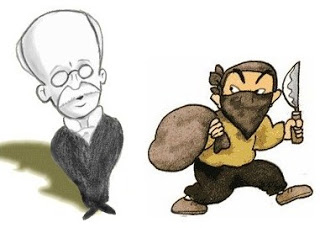 RUI BARBOSA E O            LADRÃO DE PATOS
- OH, BÚCEFALO, NÃO É PELO VALOR INTRÍNSECO DOS BÍPEDES PALMIPEDES, MAS PELO ATO VIL E SORRATEIRO DE GALGARES AS PROFANAS DE MINHA RESIDÊNCIA... SE É PORQUE PRECISAS, TANSIJO; MAS SE É PARA ZOMBARES DE MINHA ALTA PROSOPOPÉIA DE CIDADÃO DIGNO E HONRADO, DAR-TE-EI COM MINHA BENGALA FOSFÓRICA E REPUBLICANA  NO ALTO DE TUA SINAGOGA QUE DEIXAR-TE-Á DA ALTURA DO SOLO PÁTRIO E REDUZIR-TE-Á A ENÉSIMA POTÊNCIA QUE O VULGO CHAMA NADA.
2) Com o que vai falar
Não abordar assuntos que não estejam no trabalho
3º Com a postura
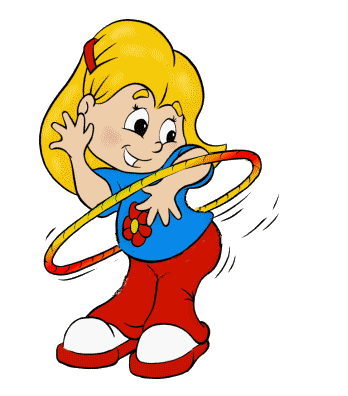 Movimente-se com naturalidade, não prenda as mãos e nem se movimente demais.
SOBRE A RELAÇÃO À MESA AVALIADORA
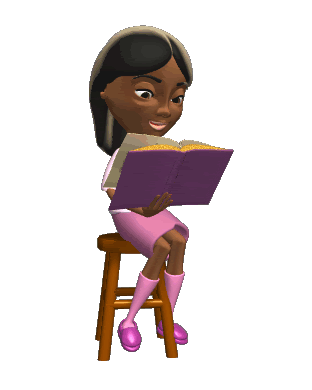 A Mesa faz:
Sugestões de acréscimos para melhorar;
Observações de retirada de alguma coisa desnecessária;
Observações sobre alguma coisa que faltou: uma referências ou a resposta à pergunta de pesquisa;
Perguntas para esclarecimentos de aspectos do TCC que a Mesa não entendeu à primeira leitura.
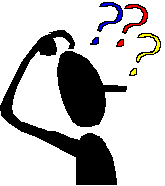 Recomendação 01
Não ficar nervoso e nem se impressionar com as observações da Mesa; Não existem críticas destrutivas em defesas de TCC, há sugestões de melhoramento, isso acontece com todos os TCCs e fazem parte do fazer acadêmico, é de práxis.
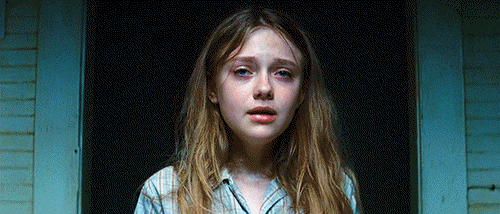 Recomendação 02
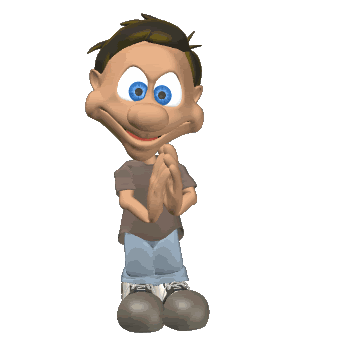 As perguntas da Mesa, são no sentido de esclarecer alguma coisa que algum de seus integrantes não tenha entendido e são fáceis de responder:
Por que você escolheu esse Tema?
Como você escolheu os entrevistados em sua pesquisa?
Por que você escolheu esse local para pesquisar?
Sobre os resultados que aparecem nas Considerações Finais com relação à pergunta de pesquisa;
Recomendação 03
Aceitar com humildade e agradecer todas as sugestões da Mesa e se dizer que vai inserir no trabalho todas as sugestões colocadas. Não confrontar a Mesa.
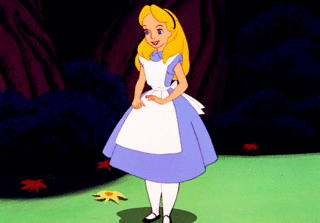 E, DEPOIS DE APRESENTAR... SÓ ALEGRIA!
Utilize o poder sem limites que você possui: a sua própria mente e...

Imagine-se dando um show na apresentação; o pensamento é que desencadeia as emoções; então pense positivo; mentalize que você vai “arrebentar” na apresentação e verá que...
Você foi aprovado (a)!........
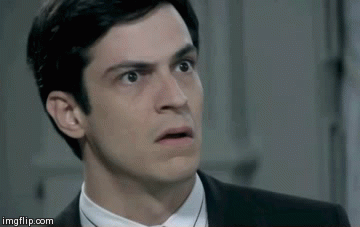 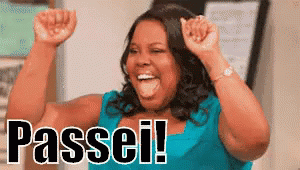 2º MOMENTO: Simulação de uma apresentação de TCC perante Banca Examinadora